Vigotski: Razvoj pojmova
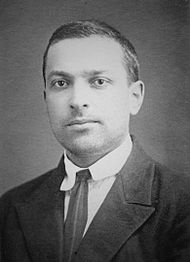 Eksperimentalno ispitivanje razvoja pojmova
Zašto?
Reči, simboli su najvažniji kulturni instrumenti koji posreduju VMF
Kako reči posreduju mentalne funkcije?
Funkcionalna uloga reči (sporazumevanje, komunikacija)
Usmeravaju, organizuju, “orkestriraju” mišljenje
Reč kao sredstvo stvaranja pojma, a kasnije njegov simbol
Kako se tokom ontogenetskog razvoja formiraju novi oblici mišljenja na osnovu posredovanja reči?
Eskperimentalno ispitivanje pojmova
Zašto Vigotski reči deteta naziva funkcionalnim ekvivalentima pojmova?
Reči deteta preuzimaju funkciju pojmova – postaju sredstvo sporazumevanja sa odraslima; iako imaju istu funkciju, oblik mišljenja, način dolaženja do rešenja je različit

Dete koristi reči pre nego što zaista razume njihovo značenje – pre nego što izgradi pojmove koji stoje iza značenja reči. 

VAŽNO – praviti razliku između pojma i reči/termina!
Eksperimentalno ispitivanje razvoja pojmova
Kako ispitivati?
Metoda definisanja
Metoda ispitivanja apstrahovanja
Ach-ova metoda
Metoda dvojne stimulacije
Šta je problem sa ranijim metodama?
Bave se rezultatom već završenog procesa razvoja pojma; nisu odraz mišljenja deteta već reprodukcija usvojene definicije
Bave se samo rečju, a nedostaje odnos prema objektu
Bave se samo procesom apstrakcije, ali zanemarujući ulogu reči u nastanku pojma
Bave se samo kategorizacijom, krajnjim produktom tj. ne/postojanjem procesa stvaranja pojma; ne objašnjavaju sam proces nastanka
Metod dvojne stimulacije
Istoremeno prati razvoj i funkcionisanje pojmova i upotrebu reči kao sredstva formiranja pojma.
Šta znači dvostruka stimulacija?
1. Objekti koji imaju različita svojstva (boja, oblik, veličina i visina) 
Dete ima instrukciju da grupiše zadate objekte
2. Reč – znak (označava ime pojma)
Kroz rešavanje zadatka (grupisanje objekata) dete otkriva značenje reči koje dalje usmerava njegovo ponašanje (rešavanje zadatka ) – dakle, REČ REGULIŠE PONAŠANJE DETETA
Materijal: figurice koje se razlikuju po boji, obliku, visini i veličini. Na poleđini svake figure je reč od tri slova koja nema značenje. 
Ideja je da se vidi kako reči koje dete usvaja i za njega u početku nemaju značenje vode rešavanje zadataka tj. oblikuju formiranje pojmova.
Metoda dvostruke stimulacije
Svojstva:
Boja (crvena, žuta, plava, zelena, bela, crna)
Oblik (trougao, četvorougao, petougao, šetougao, polukrug i krug)
Visina (više, niže)
veličina (male, velike)

Reči (bez smisla):
sev, fik, lag, mur
Postupak ispitivanja:
Pred ispitanika se stave sve figure, bez ikakvog reda, sa nazivima sa donje strane (da se ne mogu videti).
Ispitaniku se kaže da se sve figure mogu svrstati u četiri grupe, i da figure iste grupe imaju isti naziv. 
Eksperimentator otkriva (okreće) jednu od figura i na njenom donjem delu se može pročitati naziv. Ispitaniku se predlaže da na mesto gde je odložena ta figura, stavi sve figure na kojima je, po njegovoj pretpostavci napisana ista reč. Tako se radi za svaku figuru koju ispitanik svrsta. 
Otkrivajući naziv jedne po jedne figure omogućva se ispitaniku da otkrije koja su svojstva svrstavanja. Otkriva se da to nisu boja i oblik, već visina i veličina.
U toku rešavanja zadataka vodi se protokol (zapisnik) o tome po kojim svojstvima ispitanik klasifikuje predmete u grupe, šta izdvaja kao bitno za pripadnost grupi. 
Od ispitanika se traži da ponovo napravi razvrstavanje da bi se videlo da li ume da izdvoji ključna svojstva i na osnovu njih brzo i lako napravi 4 grupe ili kreće od početka – pokušajima i pogreškama što znači da nije formirao pojmove.
Dve komponente neophodne za formiranje pravih pojmova:
Razdvajanje subjektivnog i objektivnog i razlikovanje različitih svojstava objekta što je u osnovi grupisanja (sinkreti i kompleksi)

Uopštavanje, apstrakcija, izdvajanje bitnih obeležja u odnosu na druga (potencijalni pojam)
Grupisanje:
Sinkreti
Kompleksi
Pseudopojmovi
Apstrakcija
Potencijalni pojmovi
Pravi pojam
Sinkreti i Kompleksi
Na osnovu kojih karakteristika se objekti grupišu kod sinkreta?
Na osnovu kojih karakteristika se objekti grupišu kod kompleksa?
Šta je napredak koji se ostvaruje sa prelaskom na komplekse?
Po čemu su sinkreti i kompleksi slični?
Stadijumi klasifikovanja, razvoja pojmova - SINKRETI
Deca mlađa od 6 godina
Neuređene skupine predmeta. 
Dete se rukovodi nekim svojim subjektivnim kriterijumom, predmeti se svrstavaju na osnovu subjektivnih utisaka, a ne na osnovu objektivnih, stvranih svojstvava
Reč, tj. ime skupine ne znači ništa detetu i ne vodi ga u rešavanju zadatka.
Pojmovi odraslog izraženi rečima se presecaju na nekom konkretnom objektu i to je osnova sporazumevanja predškolskog deteta i odraslog.

Faze u razvoju sinkreta
Nasumično grupisanje, putem pokušaja i pogrešaka
Prostorni raspored figura, vezivanje pojedinačnih predmeta na osnovu prostorno-vremskih asocijacija sa susednim predmetima
Pojedinačni predmeti postaju predstavnici neke grupe predmeta koji su ranije na neki način bili povezani u iskustvu deteta, ali su to i dalje hrpe bez stvarnih/objektivnih veza među predmetima.
KOMPLEKSI
Rani škoslki uzrast – do puberteta
Grupisanje predmeta na osnovu objektivnih (konkretnih, stvarnih) svojstava (boja, oblik, dimenzije). 
Svojstvo na osnovu koga se vrši grupisanje je nepostojano - ne koristi se jedan princip razvrstavanja, već se prelazi “skače” sa jednog principa na drugi. 
Bilo koje stvarno svojstvo može postati princip grupisanja – nema asptahovanja (izdavjanja) ključnog, definišućeg svojstva. 
Nema logičkih veza niti hijerarhije pojmova – veze su konkretne i u istoj ravni.

Dete pri ponovnom rešavanju zadatka nije u stanju da izdvoji neko svojstvo kao princip koji je iznad i zajednički je svim elementima (figurama), već ponovo rešava pokušajima i pogreškama. Svaki element ulazi u neku grupu sa svim svojim svojstvima, a ne na osnivu jednog definišućeg svojstva.
RAZNI TIPOVI KOMPLEKSA:

Asocijativni kompleks: 
Jezgro čini jedan element, a drugi mu se pridružuju, ali po različitim svojstvima (svaki svojim obeležjem), svaki element je povezan samo sa centralnim elementom (jezgrom), ali ne i sa ostalim elementima. 
Jedan element mu se pridružuje jer je iste boje, drugi jer je iste visine, treći po suprotnom obeležju: jer je uži od njega.


Zbirka ili Kolekcija: 
Elementi se grupišu tako što se medjusobno nadopunjuju na osnovu svojih razlika, nema ponavljanja elemenata sa istim svojstvom u grupi. 
U stvarnim uslovima često se elementi grupišu na osnovu toga što učestvuju u istoj praktičnoj radnji, na primer dete grupiše olovku, papir, gumicu; ili kašiku, nož i viljušku…
Grupu čine elementi svih boja, drugu grupu čine elementi svih oblika.
RAZNI TIPOVI KOMPLEKSA:
Lančani kompleks: 
Prilikom grupisanja objekata prelazi se sa jednog svojstva na drugo. Povezani su samo susedni elementi.
Sve veze imaju istu važnost - ODSUSTVO HIJERARHIJE.
Zato ovaj tip kompleksa Vigotski naziva NAJČISTIJIM VIDOM KOMPLEKSA.
Dete uzima jedan element, pa mu pridružuje drugi na osnovu nekog svojstva (na primer boje), onda tom drugom elementu pridružuje sledeći na osnovu neke sličnosti (na primer oblik) i tako ređa predmete u nedogled.

Difuzni kompleks: 
Ovaj kompleks pomalo podseća na sinkrete. Obeležje po kome dete grupiše figure je nejasno, difuzno, kao da se razliva. Jedva se može identifikovati. Ipak dete je u stanju da navade objektivna svojstva po kojima grupiše predmete.
Kompleks kao da je bezgraničan, svojstva na osnovu kojih se vrši klasifikovanje se nižu jedna za drugim, slilčno lančanom, samo ih je teže identifikovati.
Dete svrstava sve trouglove, ali im pridružuje trapez, jer liči na trougao bez vrha, ili šestougle jer su im slični jer imaju oštre uglove….
I DALJE KOMPLEKS ALI PSEUDOPOJAM

Spolja pojam, a iznutra kompleks?
Spolja je pojam =tačno rešenje zadatka grupisanja, odnosi se na isti krug objekata kao i pravi pojam; 
Iznutra kompleks = počiva na mišljenje u kompleksima; svaki predmet ušao je u grupu na osnovu nekog svog konkretnog svojstva.
Nema sposobnosti apstrahovanja i definisanja ključnog svojstva.
Pseudopojmovi su začetak razvoja pojmova jer dete grupiše predmete na način na koji to rade i odrasli, ali je njegovo mišljenje još uvek na nivou kompleksa, tj. konkretnog.
Dete primenjuje pojam pre formiranja svesti o njemu.
Pojam nije shvaćen, dete ne ume da definiše pojam, niti svojstvo grupisanja.

Dete naizgled dolazi do pravog rešenja, ipak u ponovnom postupku se utvrđuje da je ono do tog rešenja došlo nekim drugim putem, pošto ne ume da kaže šta su kriterijumi na osnovu kojih se grupišu figure (visina i večičina figura), već ponovo rešava problem korak po korak. Iako dete koristi iste reči da označi predmete njihovo značenje nije isto kao značenje koje im pripisuje odrasli.
Pseudopojam
Spolja: Referencija reči – na koje objekte, fenomene itd. pokazuje/ukazuje reč
Unutra: Značenje reči – definicija, tj. koje karakteristike treba da poseduje neki objekat ili fenomen da bi mogao biti označen nekom rečju

Zašto nastaju pseudopojmovi?

Usled izloženosti govoru odraslih i potrebe za komunikacijom i sporazumevanjem sa odraslima, a još uvek nedovoljno razvijenim mišljenjem deteta; susret govora odraslih i mišljenja u kompleksima deteta
Sinkreti, kompleksi i pojmovi
Kompleksi i pojmovi 
Sličnosti
Kompleksi i pojam - zasnovani na objektivnim karakteristikama 

Razlike
Kompleksi i pojam – kompleksi zasnovani na konkretnim, a pojmovi na apstrahovanim dimenzijama
Sinkreti i kompleksi 
Sličnosti
Sinkreti i kompleksi - oblici grupisanja

Razlike 
Sinkreti zasnovani na subjektivnom, a kompleksi (i pojam) na objektivnim kriterijumima
Razvoja pojmova:
Apstrakcija
Potencijalni pojmovi
Grupisanje:
Sinkreti
Kompleksi
Pseudopojmovi
Pravi pojam
Apstrakcija
Izdvajanje ključnog svojstva grupisanja i zanemarivanje ostalih svojstava predmeta – proces analize
Dete počinje da favorizuje neko svojstvo, a da zanemaruje druga.
Zato više predmet ne ulazi u grupu sa svim svojim karakteristikama, kao kod kompleksa
Apstrakcija nije lako uočljiva!!!

Primer: najčešće se prva izdvaja funkcija, pa dete definiše pojam na osnovu onoga šta se radi s objektom: pribor za jelo služi da se njime jede, stolica služi da se na njoj sedi; lopta je ono s čim se igra fudbal…
Potencijalni pojam
Izdavajanje (apstrahovanje) ključnog svojstva i ono se ne menja, postojano je. Vigotski ga naziva privilegovano svojstvo.

Dete upotrebljava pojam, ali ga teško definiše,  za razliku od pseudopojma. Pojam se  koristi pre nego što postoji svest o njemu, kao i kod pseudopojma. Intuitivno značenje pojma još uvek.

Kada dete uspeva da definiše pojam, ta definicija još uvek više oslonjena na radnju u kojoj se dati predmet (na koji se pojam odnosi) koristi.

Pojam je još uvek najtešnje vezan za iskustvo deteta. Teško se vrši generalizacija apstrahovanog svsojstvana na nove situacije, tačnije na pojave ili objekte koje pojam može da obuhvati.

Dete ne uspeva još uvek da sintetizuje apstrahovana svojstva i da pojam definiše u odnosu na druge pojmove, dovodeći ga u vezu sa njima. Još uvek reč koja označava pojam nije na tom nivou da omogući voljnu upotrebu i razumevanje samog pojma.
Zašto potencijalni?
Praktično ukazuje na određene objekte
Zbog izolacionog apstrahovanja  
Vigotski kaže, oni imaju potencijal da postanu pojmovi, mogu postati pojmovi ali to još nisu
Šta nedostaje?
sinteza odnosno grupisanje apstrahovanih svojstava
Da li je potencijalni pojam...
Predintelektualna tvorevina?


(a) razvijeniji od kompleksa
(b) manje razvijeni od kompleksa
(c) ni jedno od navedenog
Završni stadijum u razvoju: POJAM 

Adolescenti - viši razredi osnovne škole i odrasli: 
Apstrahovanje i sinteza apstrahovanih svojstava.
Generalizacija na nove situacije (objekte, pojave koje pojam potencijalno obuhvata); dete može da zamisli novi objekat koji bi pripao istom pojmu
Precizno verbalno definisanje pojma - Osoba je u stanju da iskaže kriterijum grupisanja tj. i da imenuje svojstvo po kome grupiše predmete i da kaže po čemu su oni međusobno slični, kao i po čemu se razlikuju od onih koji ne pripadaju toj grupi. 
Pojmovi i njihova upotreba nisu više zavisni od iskustva i konkretnih svojstava, kao kod kompleksa. Reč (znak) vodi proces apstrahovanja i kasnije sinteze.
Među pojmovima se uspostavljaju logičke, apstraktne veze, ne više konkretne, postoji hijerarhijski odnos među njima.
Pri grupisanju osoba se dosledno drži izdvojenog kriterijima i zanemaruje ostala svojstva predmeta koja nisu važna za grupisanje. 
Nazivi figura je vode u grupisanju – reč kao znak koji vodi proces rešavanja zadataka-  i ona otkriva da boja i oblik nisu kriterijumi, već dimenzije (visina i težina). 
Pri ponovnom rešavanju zadatka odmah kreće da grupiše predemete po dimenzijama i imenuje svojstva grupisanja (visinu i veličina).
Pravi pojmovi
Izdvajanje više bitnih obeležja
Organizovanje bitnih obeležja u definiciju/značenje
Pojam je “iznad” objekata na koje referira
Ne odnosi se samo na objekte sa kojima je dete u interakciji, već na sve koji zadovoljavaju definiciju